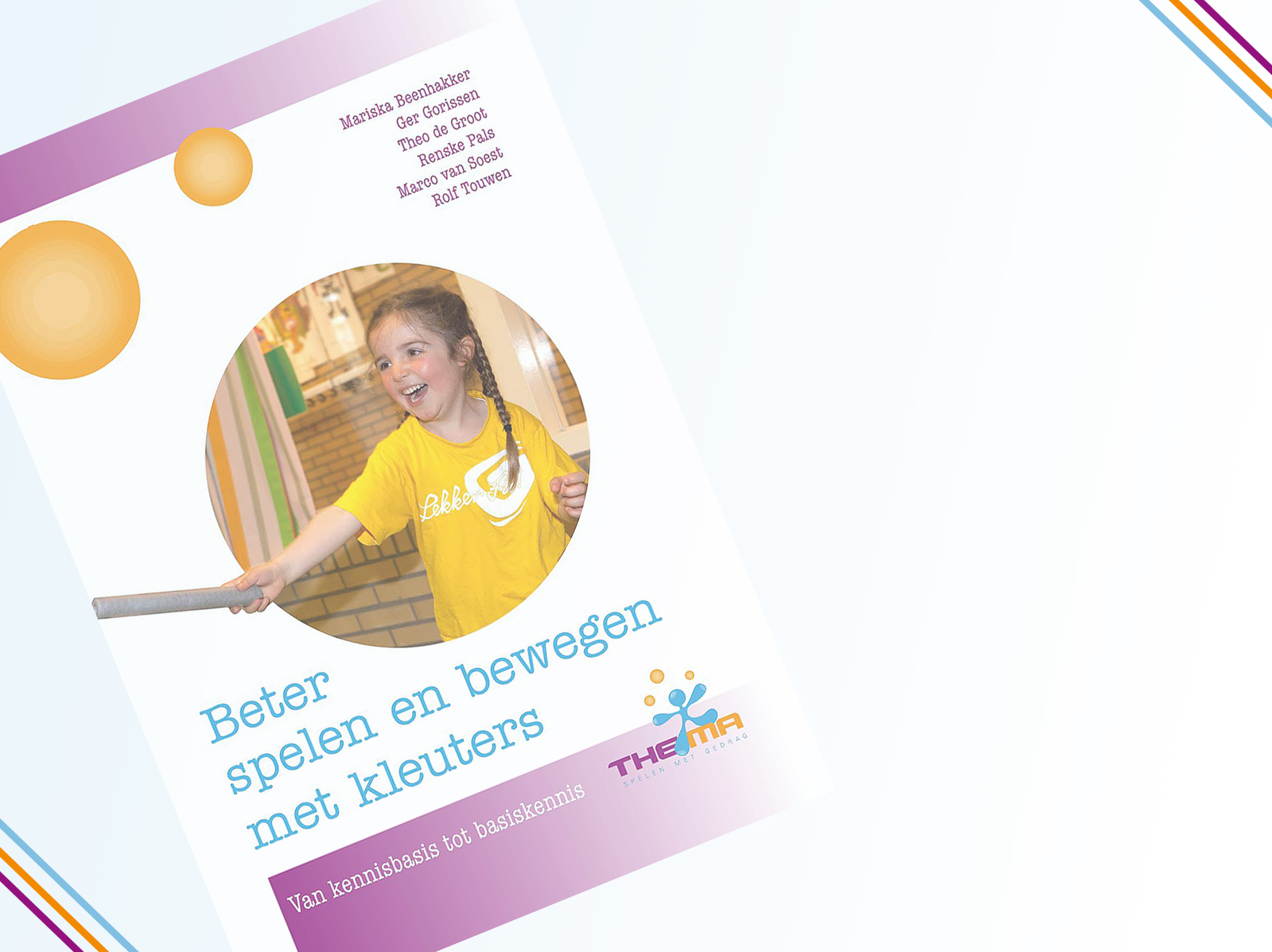 Belang bewegingsonderwijs met kleuters
Hoofdstuk 10
Bewegen in 
de brede context
Bewegen ruim bekeken
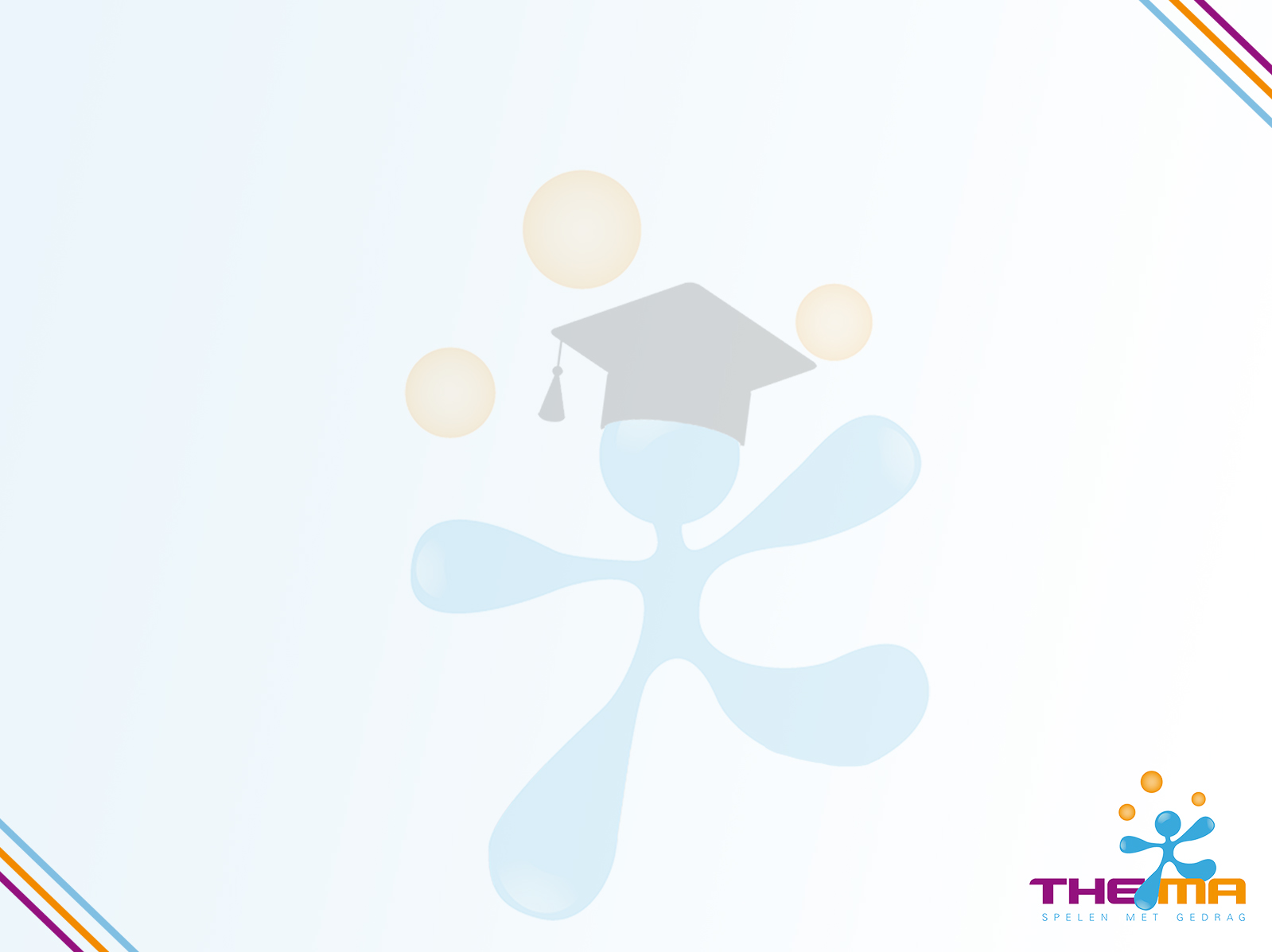 De brede context begrensd (1)
Bewegingsruimtes in en rond de school
Gebouw
Klaslokaal
Schoolplein
Buurtspeeltuin
Sportcomplex
Zwembad
Park, bos, strand, water en natuurijs
Ijsbaan, skibaan, skatepark en adventurepark
Hoofdstuk 10
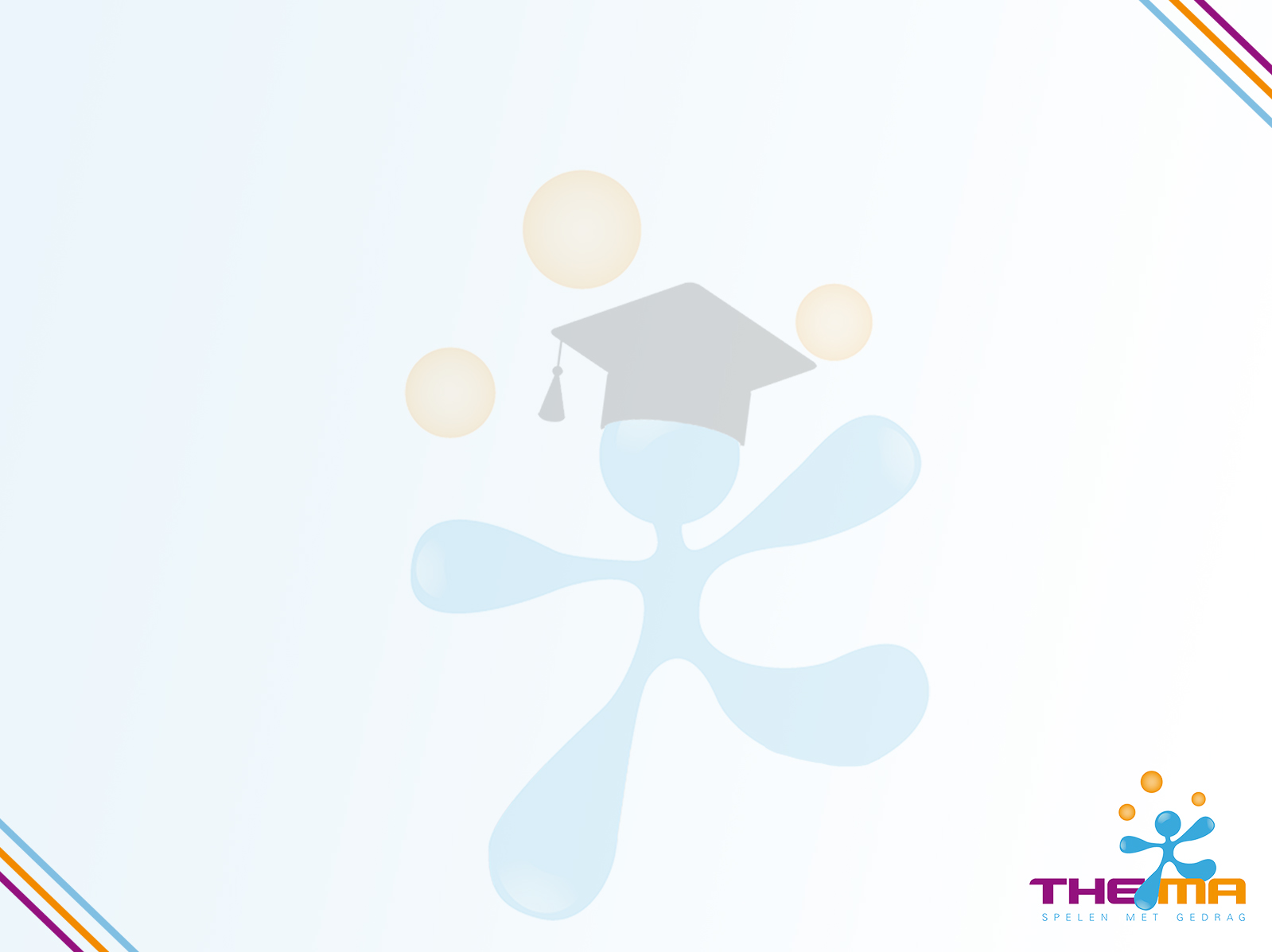 De brede context begrensd (2)
Tot en met groep 8
Psychomotorische ontwikkeling in theorie
Groep 3, 4
Groep 5, 6
Groep 7, 8
Psychomotorische ontwikkeling in praktijk
Groep 3, 4
Groep 5, 6
Groep 7, 8
Leerlijnen en bewegingsactiviteiten tot en met groep 4
Hoofdstuk 10
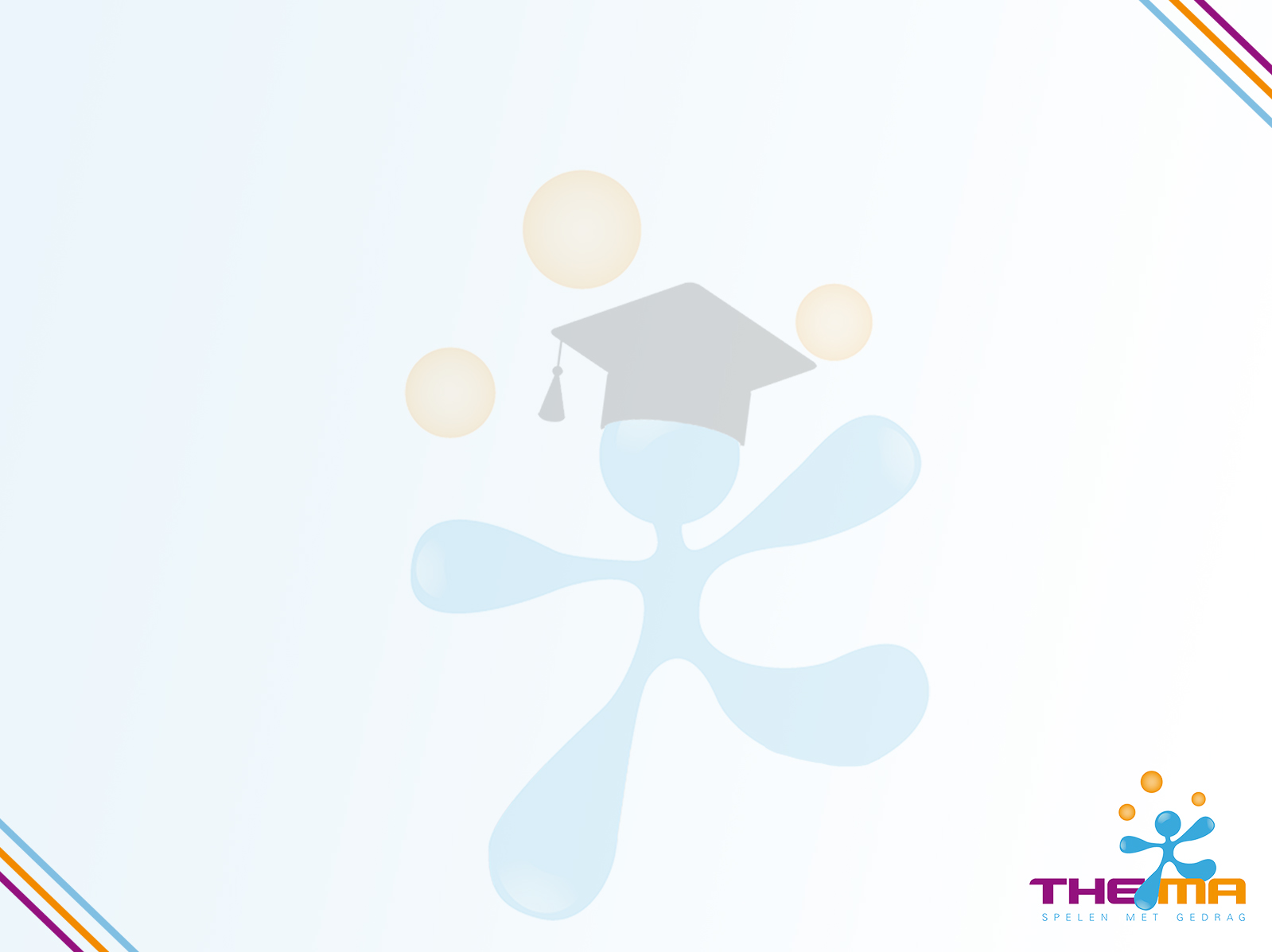 Het schoolplein nader bekeken (1)
Belang schoolplein in de brede context
Kleuters naar buiten
Groep 3 tot en met 8 naar buiten

Soorten schoolpleinen
Het gezonde schoolplein
Zoneparc
Natuurspeeltuin
Klimparcours en freerunparcours
Hoofdstuk 10
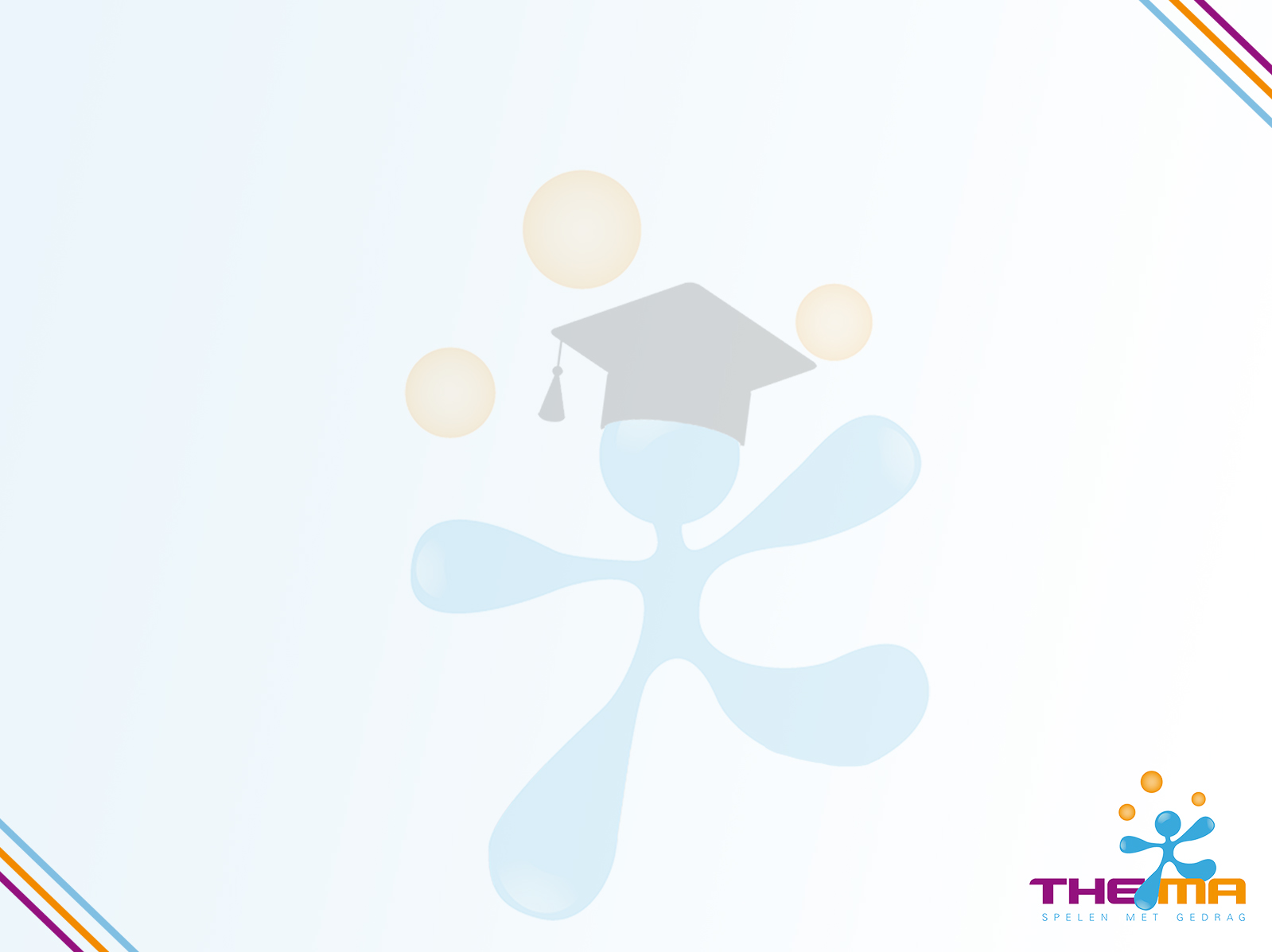 Het schoolplein nader bekeken (2)
Inrichten van schoolplein in de praktijk
Overwegingen voor inrichting schoolplein
Overwegingen voor aanschaf materialen
Vaste speelmaterialen
Losse grote speelmaterialen
Kleine speelmaterialen
Technische materialen
Natuurlijke materialen
Buitenberging

Beweeg- en speeltijd optimaal benut
Leerlijnen naar buiten gebracht
Hoofdstuk 10
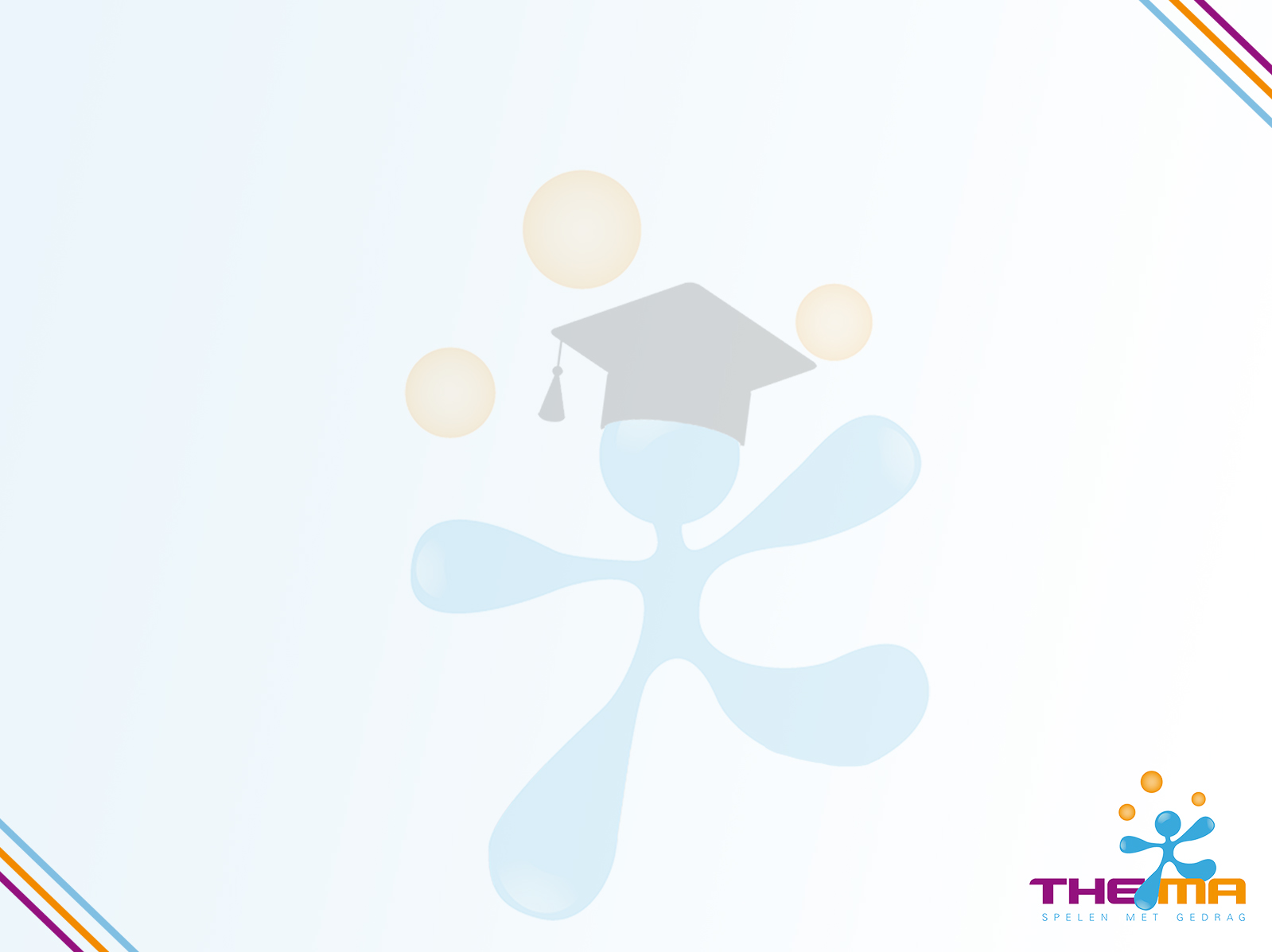 Sport- en spelactiviteiten schoolbreed (1)
Criteria keuze sport- en spelactiviteiten
Alle kinderen tegelijk actief
Realiseerbaar voor ieder kind
Eenvoudig te begeleiden
Uitnodigend voor zelfstandige herhaling
Verwantschap met lessen bewegingsonderwijs
Aansluiten bij belevingswereld van kinderen
Hoofdstuk 10
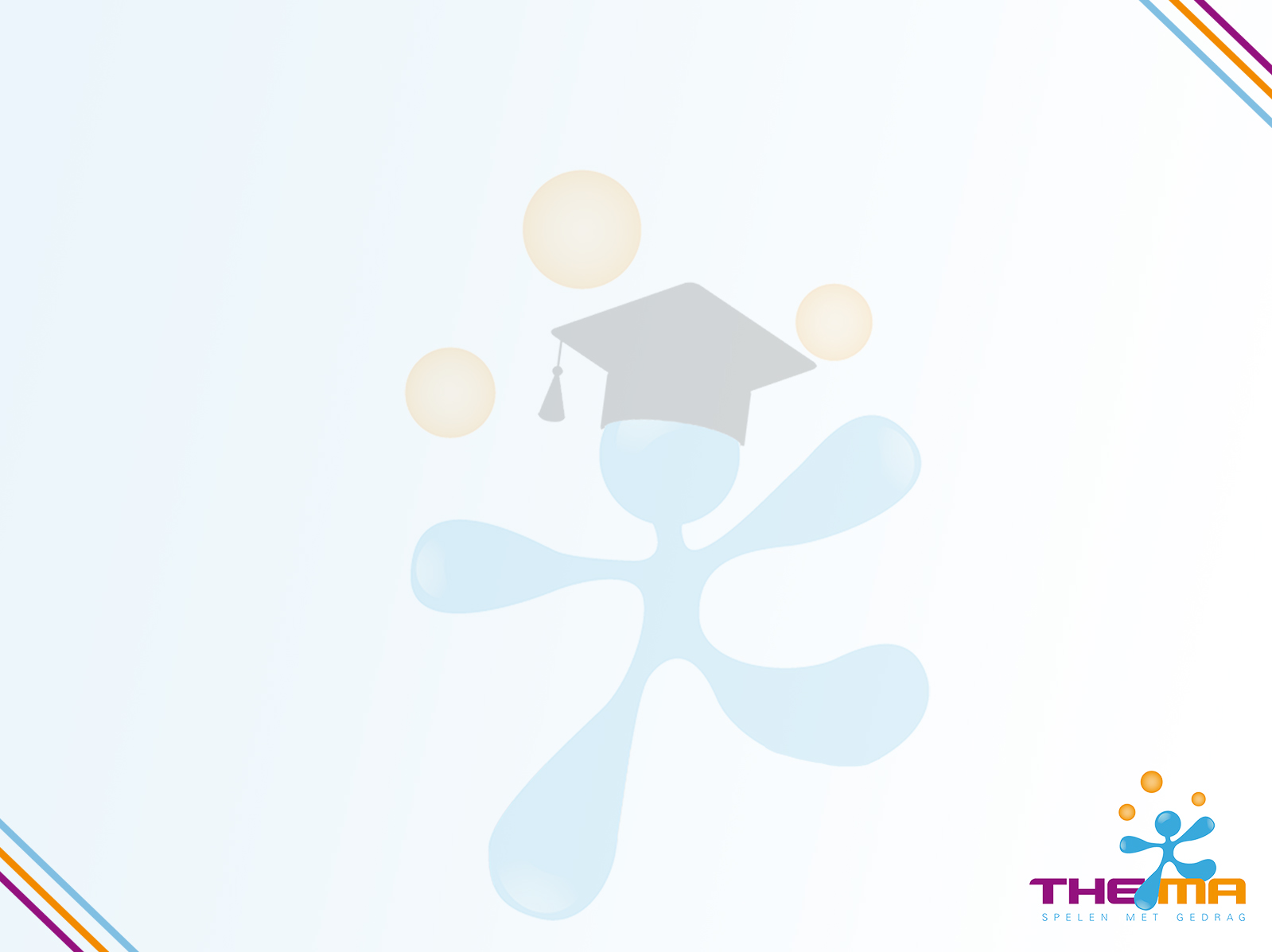 Sport- en spelactiviteiten schoolbreed (2)
Sport- en spelactiviteiten in en rond de school
Schoolinitiatieven
Sport- en speldagen
Sponsorloop
Schoolkamp
Themageoriënteerde evenementen

Gemeentelijke initiatieven
Sportstimuleringsprojecten
Sporttoernooien

Landelijke initiatieven
Wandelvierdaagse
Nationale zwemvierdaagse
Nationale sportweek
Koningsspelen
Hoofdstuk 10